Математика – основа спорта и ее неотъемлемая составляющая
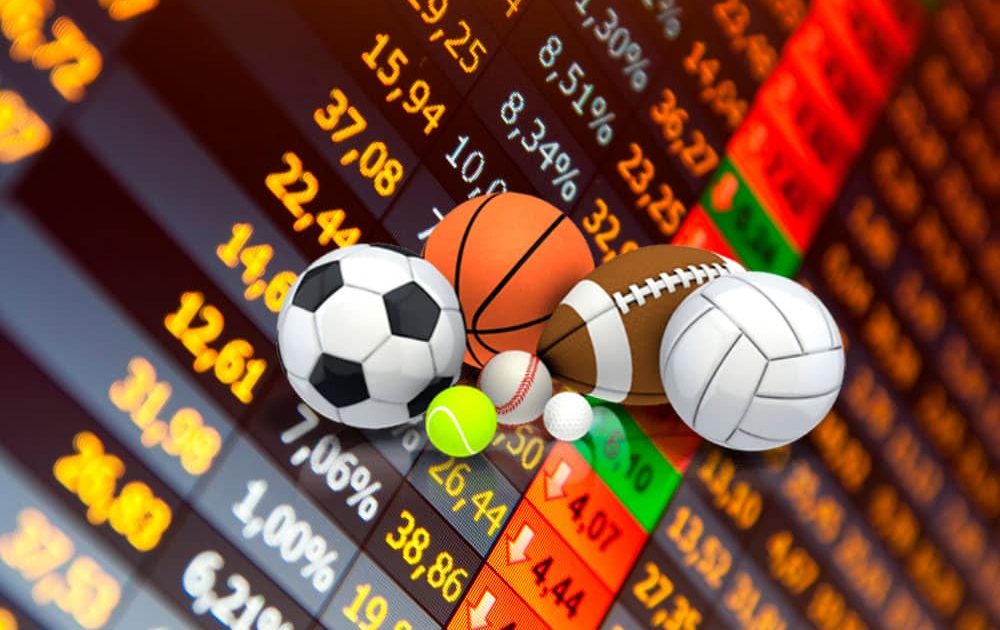 Подготовила: Михайлова Ангелина
Обучающаяся 11 класса
ГБОУ СОШ п.г.т. Петра Дубрава
Цель  исследования – оценить с помощью математических расчётов степень готовности учащихся нашего класса к сдаче нормативов ГТО. 
  

  
 
      
      Гипотеза – применение математики в спорте способствует достижению высоких результатов, а хорошая физическая подготовка повышает умственную деятельность человека.
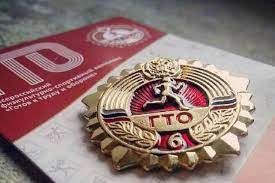 Литературный обзор.
Современная математика объединяет весьма различные области знания в единую систему. Всё чаще мы слышим слова «Наука – спорту». Математические идеи и методы всё шире используются в спорте.
Практическая часть исследовательской работы.
Чтобы узнать, действительно ли существует связь между математикой и спортом, было проведено анкетирование учащихся 10 класса и преподавательского состава ГБОУ СОШ п.г.т. Петра Дубрава с помощью Google анкет
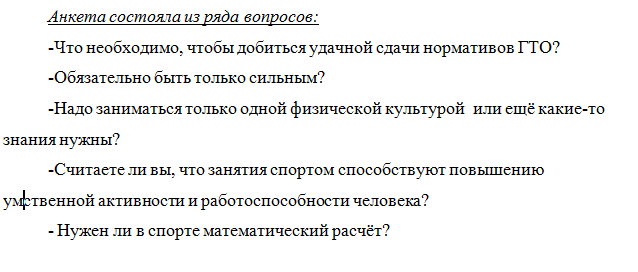 Результаты анкетирования
Нормативы ГТО
Всероссийский физкультурно-спортивный комплекс «Готов к труду и обороне» (ГТО) – этот нормативная основа физического воспитания населения страны, нацеленная на развитие массового спора.
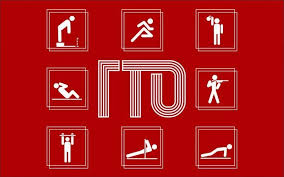 формулы, с помощью которых можно подсчитать общий уровень физической кондиции человека (ОУФК), и таким образом определить готовность молодого организма к сдаче нормативов ГТО
По результатам исследования удалось установить взаимосвязь ОУФК с успеваемостью и качеством знаний по алгебре
Как видим, у класса высокие показатели ОУФК , 75% учащихся имеют уровень физического развития «отлично» и «хорошо». Они проявили силу воли и упорство в достижении высоких спортивных результатов. Эти же качества они проявляют, овладевая учебными дисциплинами. И, как следствие, хорошие показатели в учебе: 60% качества знаний и 3,78 –средний балл по алгебре. 46%-такова вероятность совпадения оценки ОУФК и оценки по алгебре по итогам II триместра.
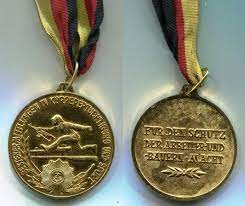 ЕГЭ и спорт
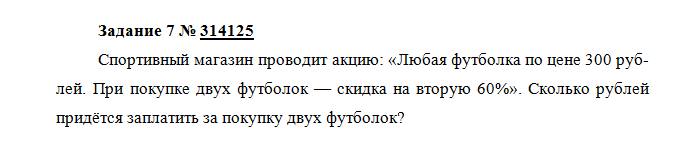 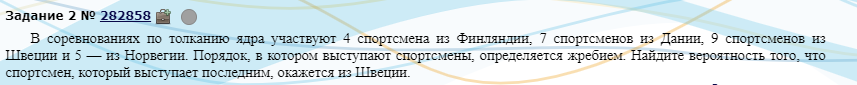 Вывод
Спорт – учебе не помеха!»
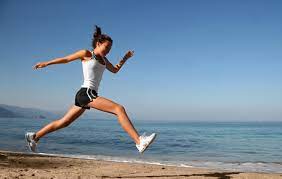